Welcome to worship
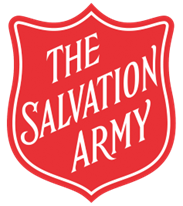